KS3 Curriculum Map
Solving Equations
%
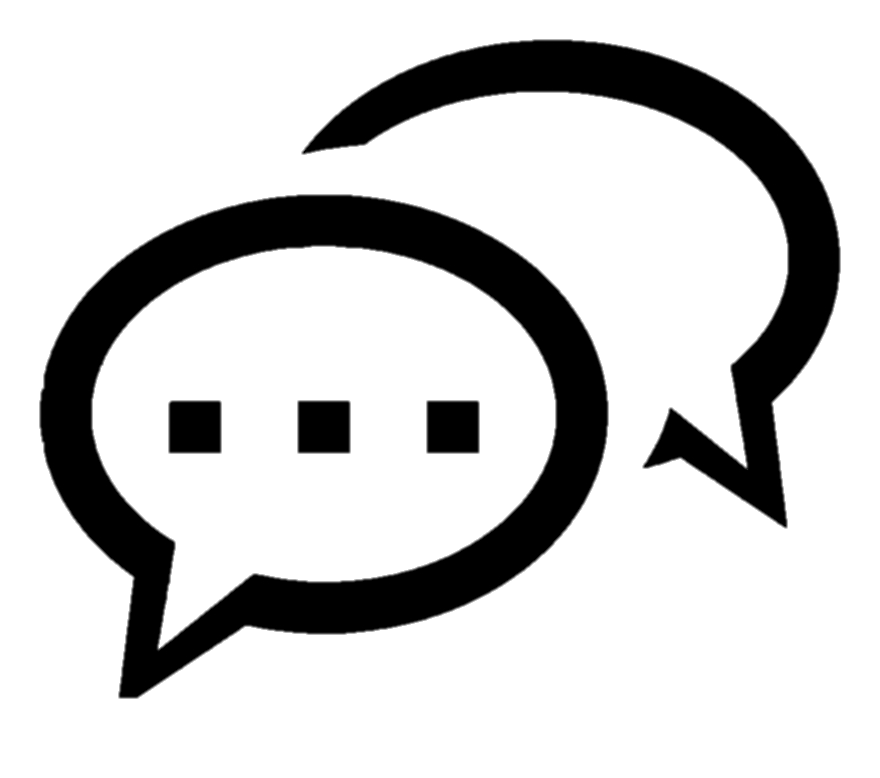 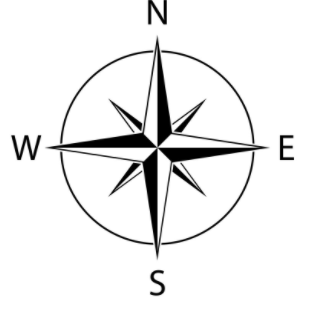 36
35
34
33
R
E
F
32
n
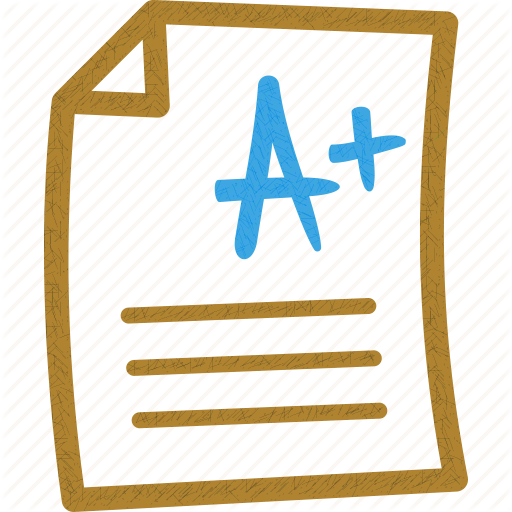 Feedback
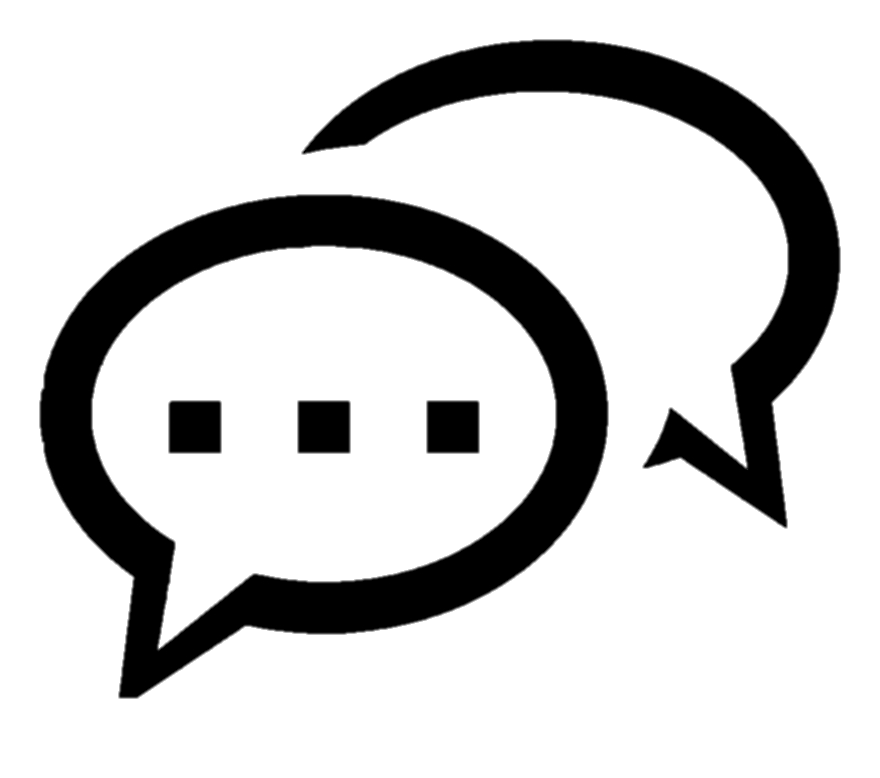 %
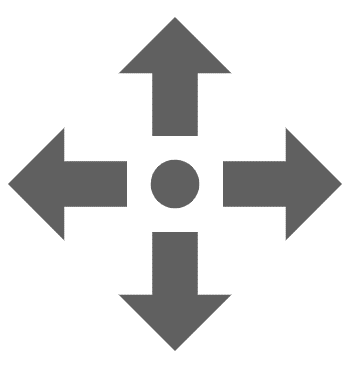 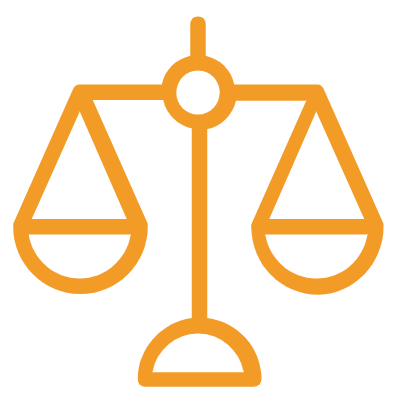 Y9
20
Reteach
Algebraic 
Manipulation
3D shapes
Open evening
Reteach
Algebraic 
Manipulation
Coordinates & 
Graphs
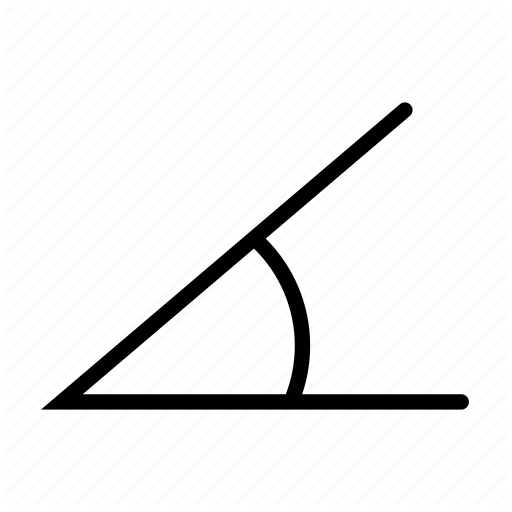 Arithmetic
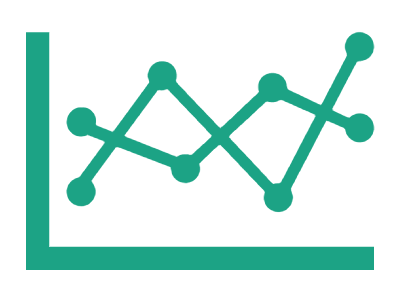 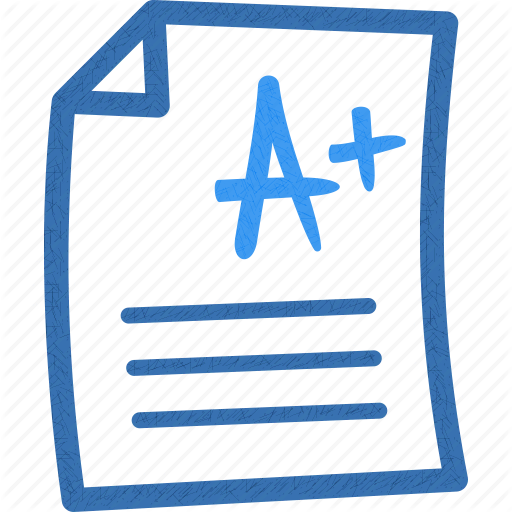 Constructions, Loci 
& Bearings
Percentages
SATs
Working with Data
“The Gambia Project”
Calculations with 
Fractions
3D Shapes
Rounding &
 Estimation
2D Shapes
Transition day
19
Y8
13
14
15
16
17
18
Fractions, Decimals, 
Percentages
Sequences
Proportion
12
Powers & Roots
m/s
Positive & 
Negative Numbers
Probability
Length & Area
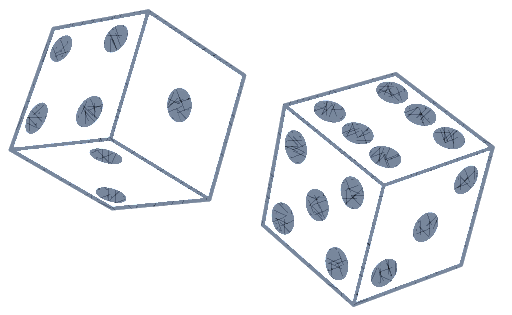 Year 9 Exams
Coordinates
& Graphs
Transformations
Compound measures
Year 7 Exams
2D Shapes 
& Angles
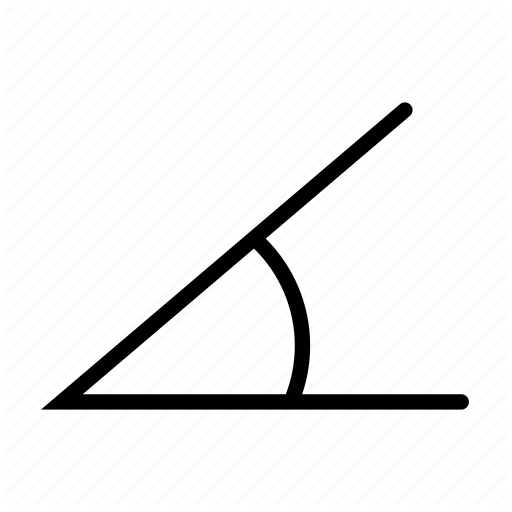 Converting FDP
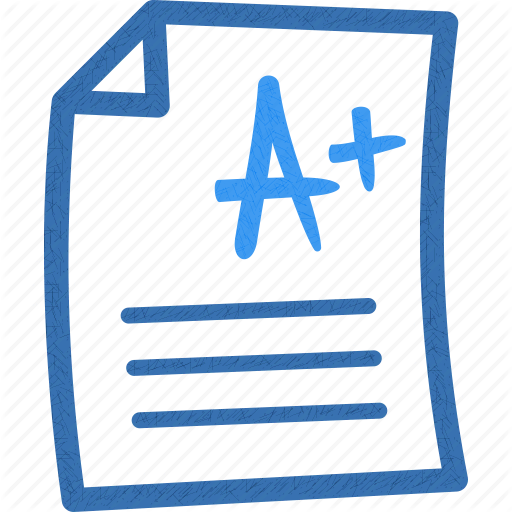 %
Statistics
11
25
24
23
22
21
E
10
26
R
27
E
28
9
29
8
30
7
31
6
Solving Equations
Angles
Year 8 Exams
:
Ratio & 
Proportion
Intro to Algebra
Perimeter & Area
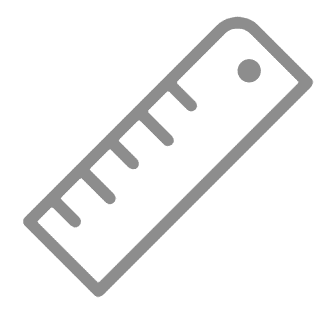 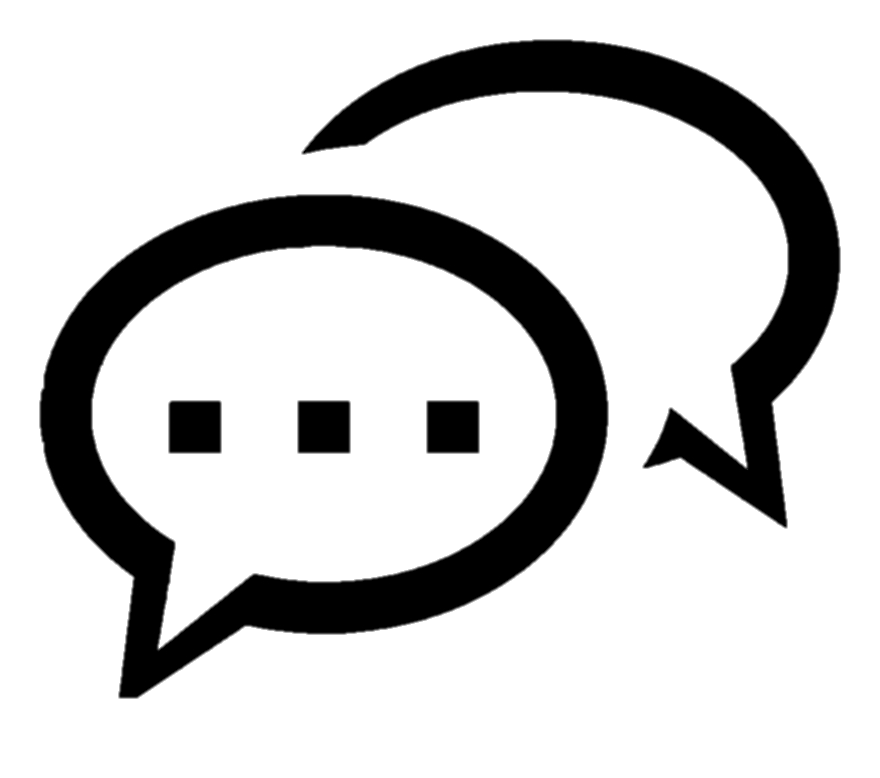 Order of Operations
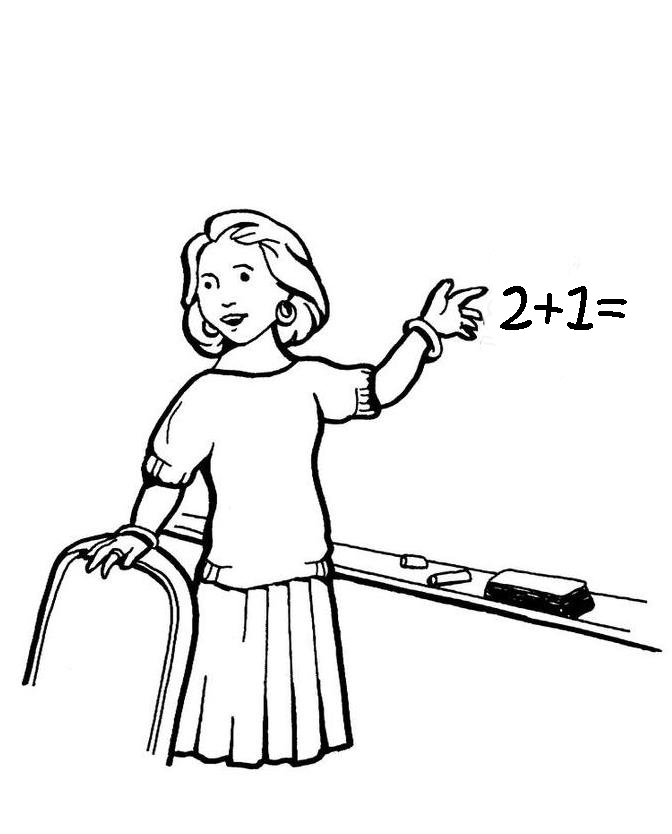 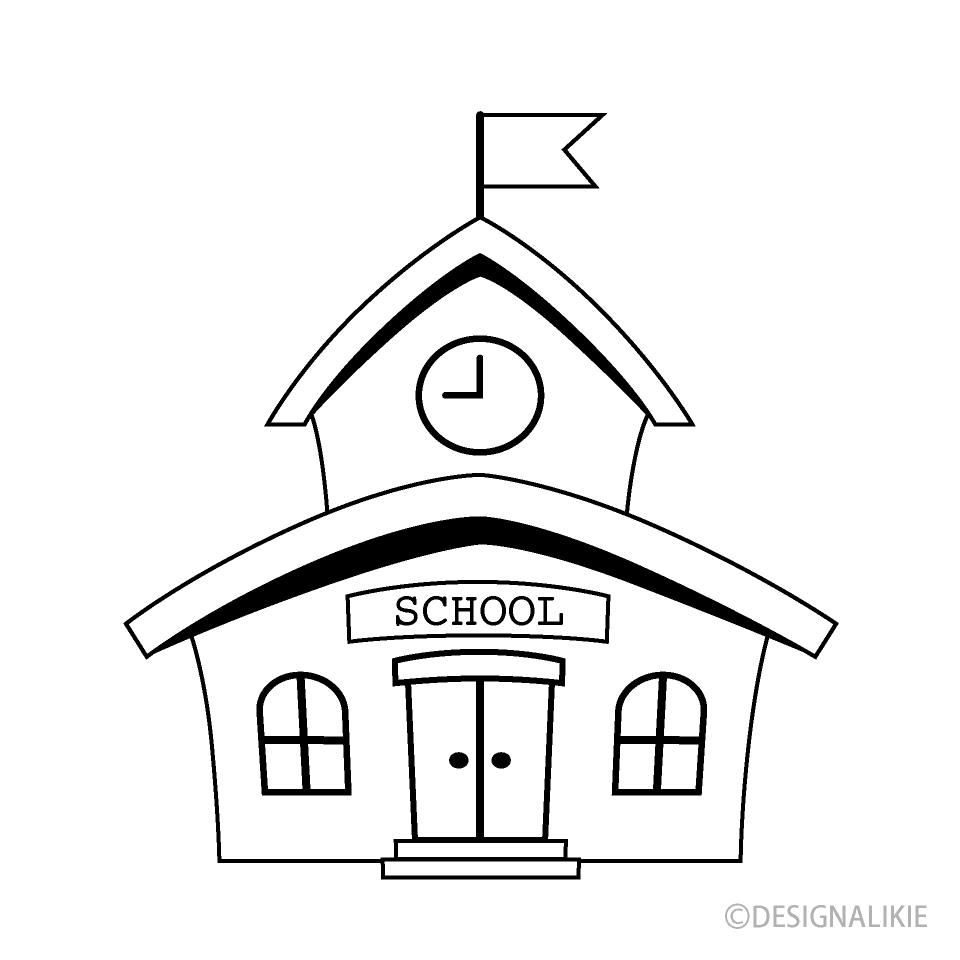 The Four Operations
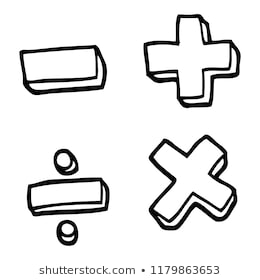 5
Y6
Y7
Y5
Y9
E
S
OE
OE
En
T
2
B
3
4
1
Baseline
Assessment
Fractions
Place Value
Types of Number
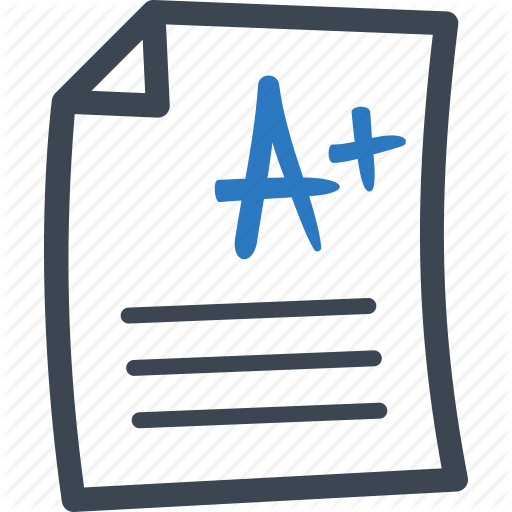 ALNS Mathematics Department